Famous First WordsVisual Aids Speeches
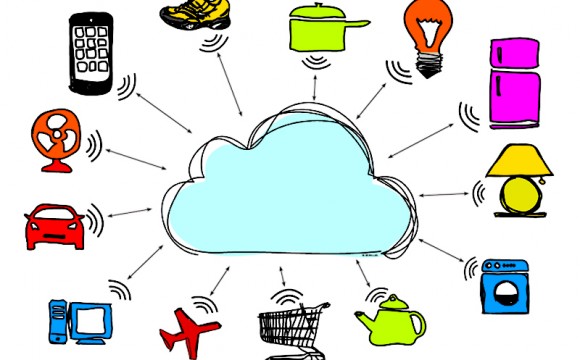 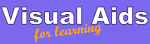 Famous First Words - Visual Aids Speeches, cont.
A. T. L.’s 
Skills To Be Visited:
Communication 
Self-management 
Social
Thinking
Famous First Words - Visual Aids Speeches, cont.
OBJECTIVE
To promote self-confidence
in speech-making by using an 
object as a visual aid.
Famous First Words - Visual Aids Speeches, cont.
INSTRUCTIONS
Work with your partner and determine which concepts in each section are the MOST IMPORTANT to annotate.
*HIGHLIGHT WISELY!
Famous First Words - Visual Aids Speeches, cont.
INSTRUCTIONS, cont.
2.  Read to yourself, or alternate quietly reading to your partner, helping each other with terminology comprehension, pronunciation and annotation specifics.
Famous First Words - Visual Aids Speeches, cont.
INSTRUCTIONS, cont.
Glance at each other’s 
annotation selections, and make 
the logical adjustments.
Famous First Words - Visual Aids Speeches, cont.
ASSESSMENT SPECIFICS
Classwork grade for annotations
Quiz grade for presentation
Time limits apply and will be announced each class session.
Famous First Words - Visual Aids Speeches, cont.
Now, who’s my partner?
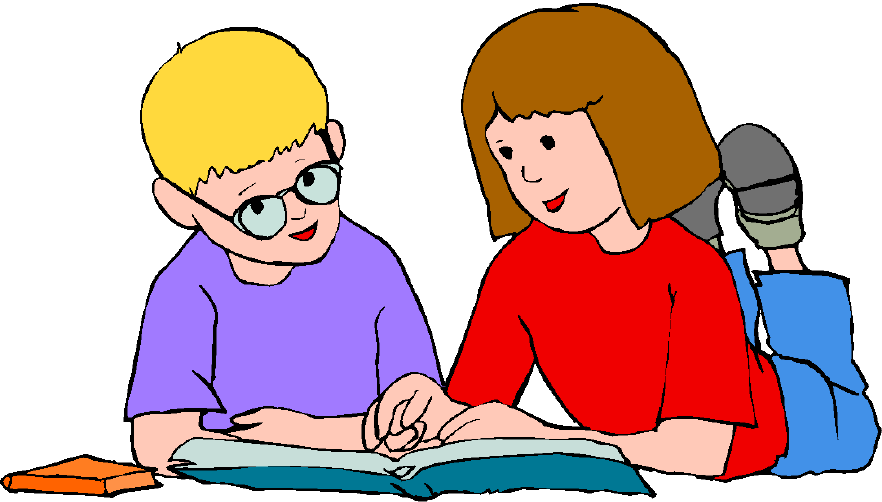